When Did Making Adults Mad Become A Crime?
Keeping Kids in School and Out of Courts
IMPACT OF SRO WITH & WITHOUT MOU
Negotiations Begin on MOU
SRO Program Begins
The process of enabling the participation of students to improve school safety and climate using positive behavioral techniques, practices, and interventions that yields a willingness, capacity, and opportunity to safely participate in the prevention and solving of discipline and safety concerns
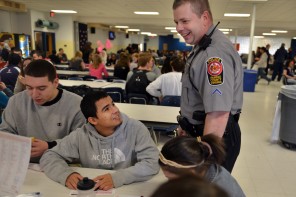 THE POSITIVE STUDENT ENGAGEMENT MODEL FOR SCHOOL POLICING: A DEFINITION
ST
[Speaker Notes: PURPOSE OF SLIDE: Introduce the Positive Student Engagement Model by its definition.

SUGGESTED TALKING POINTS: 
The characteristics of an effective SRO are directly linked to implementing a positive student engagement model on school campus. 
By engaging students in positive ways, the SRO can break down barriers that would otherwise allow for communication that could include school safety concerns. 

RESOURCES FOR DEVELOPING THIS DISCUSSION: 

Students and the Police: A Guide to Building Positive Relations Between Students and Law Enforcement Officers, http://www.schenectady.k12.ny.us/School_Climate_and_Safety/Studentsandpolice.pdf Los Angeles County Department of Education, 2004, accessed April 30, 2014. 
Building Positive Police - Youth Relationships Via After School Programs at the School Site, http://www.orcpi.com/journal/June07.pdf Clinton D. Longacre, Ed.D, June 2007, accessed April 30, 2014
Fostering School-Law Enforcement Partnerships, September 2002, https://www.ncjrs.gov/pdffiles1/ojjdp/book5.pdf  accessed April 30, 2014
A Framework for Safe and Successful Schools, 2013, National Association of School Psychologists, 2013, http://www.nasponline.org/resources/handouts/Framework_for_Safe_and_Successful_School_Environments.pdf  accessed April 30, 2014. 
To Protect and Educate: The School Resource Officer and the Prevention of Violence in Schools, National Association of School Resource Officers, 2012 https://nasro.org/cms/wp-content/uploads/2013/11/NASRO-To-Protect-and-Educate-nosecurity.pdf  accessed April 30, 2014. 
School Resource Officers: Steps to Effective School-based Law Enforcement, National Center Brief, Safe Schools Healthy Students, September 2013, http://www.ncjfcj.org/sites/default/files/SRO%20Brief.pdf accessed April 30, 2014.]
Best Practices Improves Safety
Reform Begins
80% decrease in average daily detention population (ADP)
75% reduction in ADP of minority youth
47% reduction in average length of stay 
Felony re-arrest (prior to adjudication) is 0%
72% fewer commitments to state custody
66% fewer commitments of minority youth, BUT a
72% reduction in formal petitions 
62% reduction in complaints
Don’t Let Appearances Fool You!2013 data as compared to the same measures in 2002
Keeping Kids in School, Out of Court, Improves Community Safety
Protocol Begins
JDAI Begins
School-Justice Stakeholder Group Decision Chart
Rule One: School-Justice Partners responsible for school, law enforcement, and court decision-making are mandatory voting members;
Rule Two: Only those providing financial or in-kind support have voting authority;
Rule Three: All others are advisory members; and
Rule Four: School-Justice Partners may veto decisions affecting school, law enforcement, and court regulatory or legal authority.
Backbone Agency Development Process
Schools do not have capacity to assess & treat the causes of chronic disruptive behavior
Community should bridge the schools and community resources through backbone agency
Backbone agency focuses on underlying needs where schools are prohibited or lack resources
Backbone agency should include the private and public sectors of the community.
ST
[Speaker Notes: PURPOSE OF SLIDE: 

To show the collective impact of private and public stakeholders in the creation of a separate agency designed to help the school system with their most troubled students.

SUGGESTED TALKING POINTS:
SRO’S in Clayton County can now refer to the System of Care in lieu of arrests where they will be assessed and a treatment plan developed and monitored. The SOC is led by a board of directors that consists of public and private leaders. There is a full time executive director, Monitor, and Outreach Director.

The outcomes include a 83% improvement in behavior that in turn has improved reading and math scores by 23%.

RESOURCES FOR DEVELOPING THIS DISCUSSION: 

http://www.ssireview.org/articles/entry/collective_impact]
Data Collection
Who collects it?
How is it collected?
How is it used?
How is it reported?
Periodic quality control meetings
Who attends?
How often?
What are the Performance measures?
What are the outcome measures?
What is the process for modifications?
Who & How on implementation & oversight
Quality Control
INTER-AGENCY
AGREEMENT/MOU
Children respond to what they see and hear
Steve.Teske@co.clayton.ga.usTwitter @scteskelawFacebookLinkedin
Phone (770) 477-3260
Geniene Lewis, Judicial Assistant